STUDIESTART 2020 FOR MAMI OG MAEC
Søkertall, MAMI
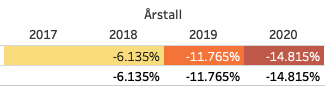 Årlig prosentvis endring i 1.prisøkere:

Antall 1. prisøkere per studieplass: 	2017: 2 			2018: 1,9
	2019: 1, 8			2020: 1,4
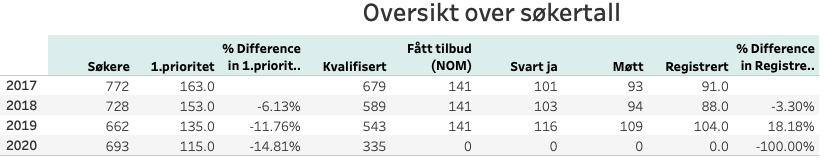 3
Søkertall, MAEC
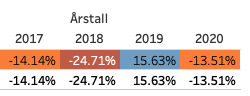 Årlig prosentvis endring i 1.prisøkere:

Antall 1. prisøkere per studieplass: 	2017: 2,1 			2018: 1,6
	2019: 1,9			2020: 1,6
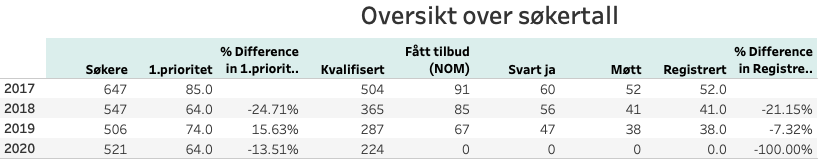 4
Oppfriskning i matematikk(MAT0011)
Uke 32
Forelesningene: digitalt
Gruppeundervisning: IRL
5
Velkomstdagen
Velkomst ved programledere Tom og Ulrik (plenum, livestream), oppmøteregistrering
Inndeling i faddergrupper (8+2)
Gruppearbeid i undervisningsrom i NHA: bli kjent, lunsj, quiz og forventningsavklaring; fasiliteres av faddere; programledere innom
Digitalt rom: fasiliteres av Elisabeth og Biljana
Gjennomgang (plenum, livestream), spørsmål, ordsky
6
Velkomstmiddagen...
7
Men, de vil ha mulighet til å leke i digitalt Escape Room
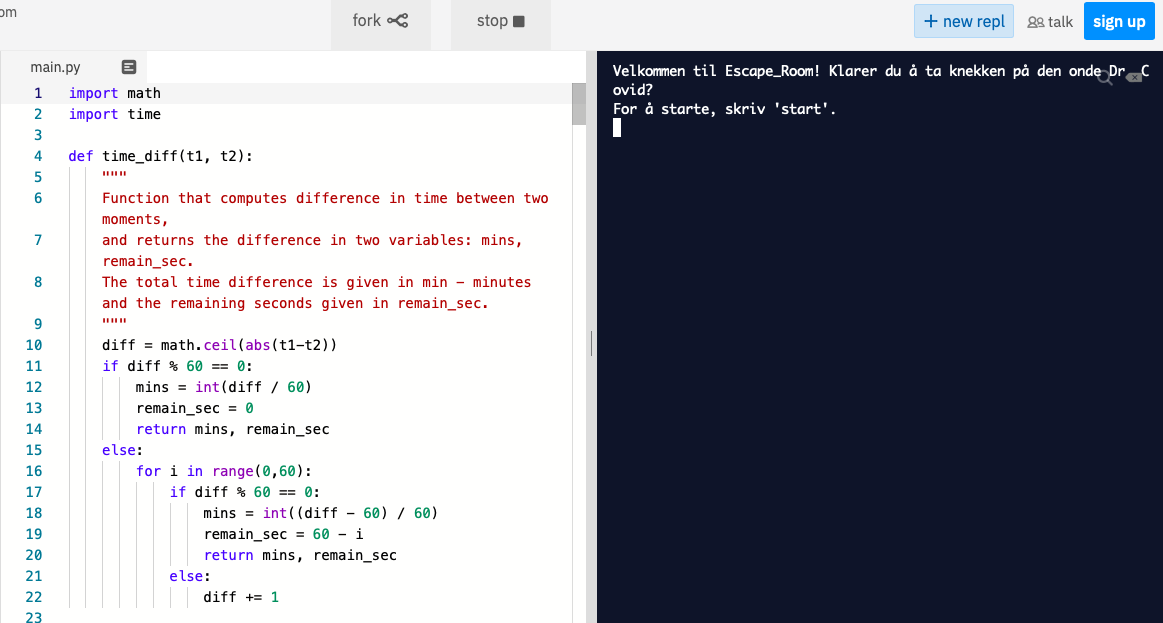 8
Studiestartsuken (uke 33)
9
Ut semestret og studieåret
Studietips, de første ukene
Faddergrupper i undervisningen
Programseminarene utsettes til januar
Programkaffe
10